Southwestern Science
January 25, 2016
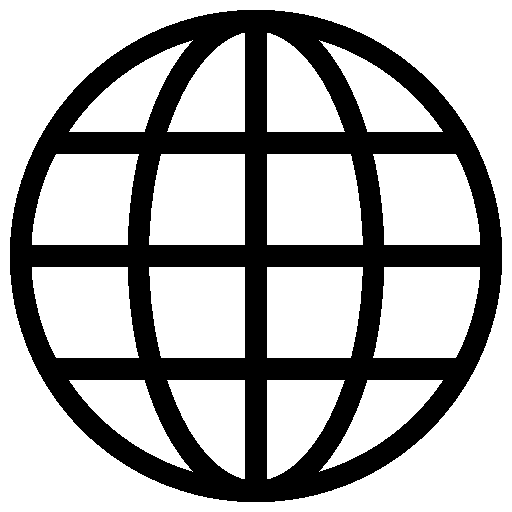 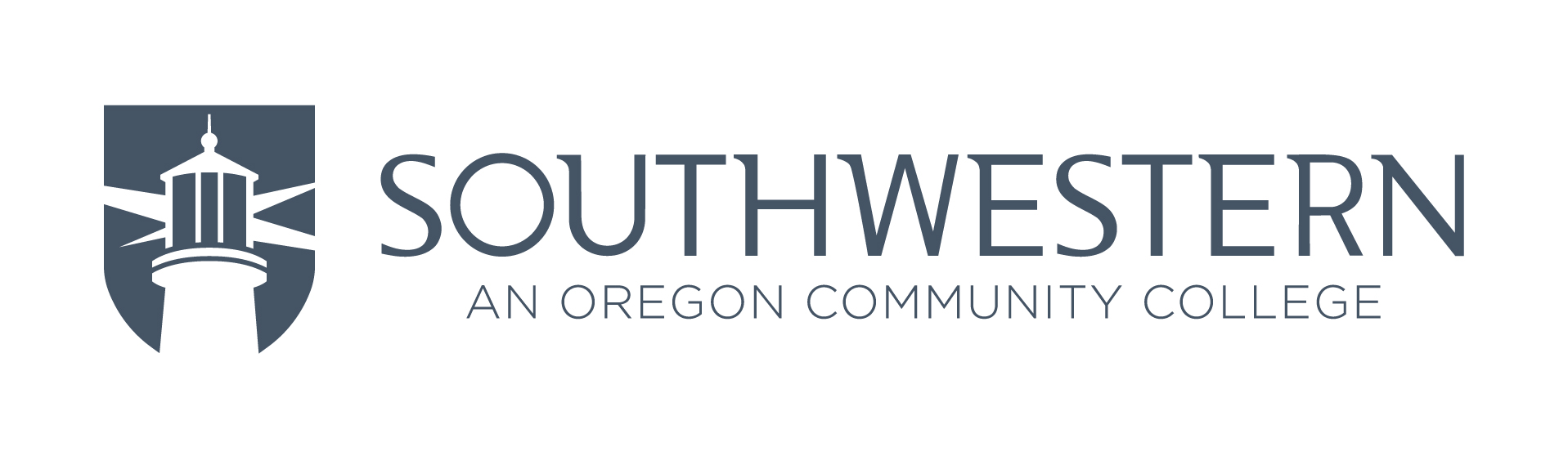 Disciplines
5
Disciplines
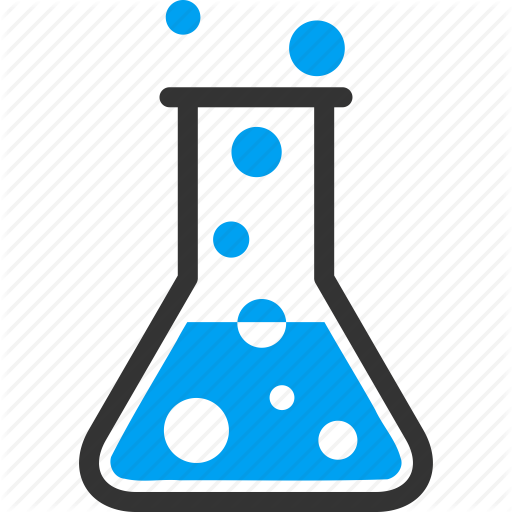 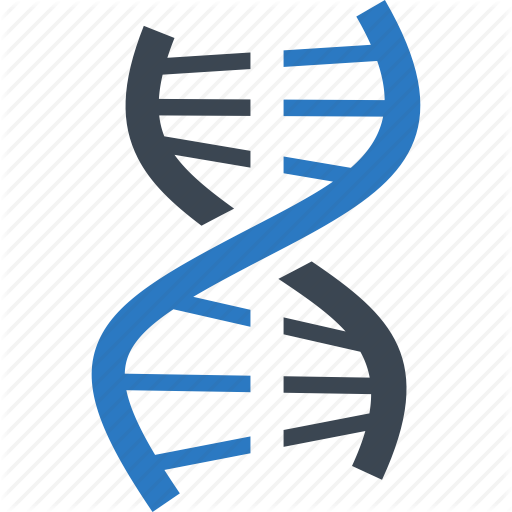 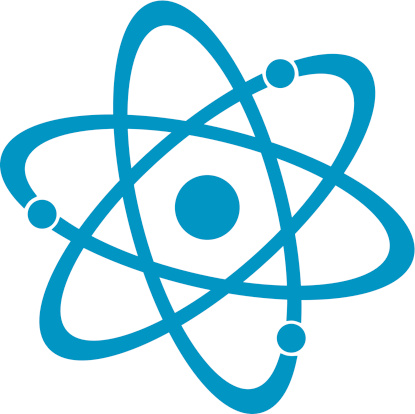 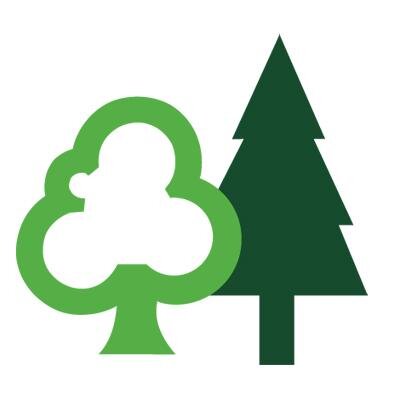 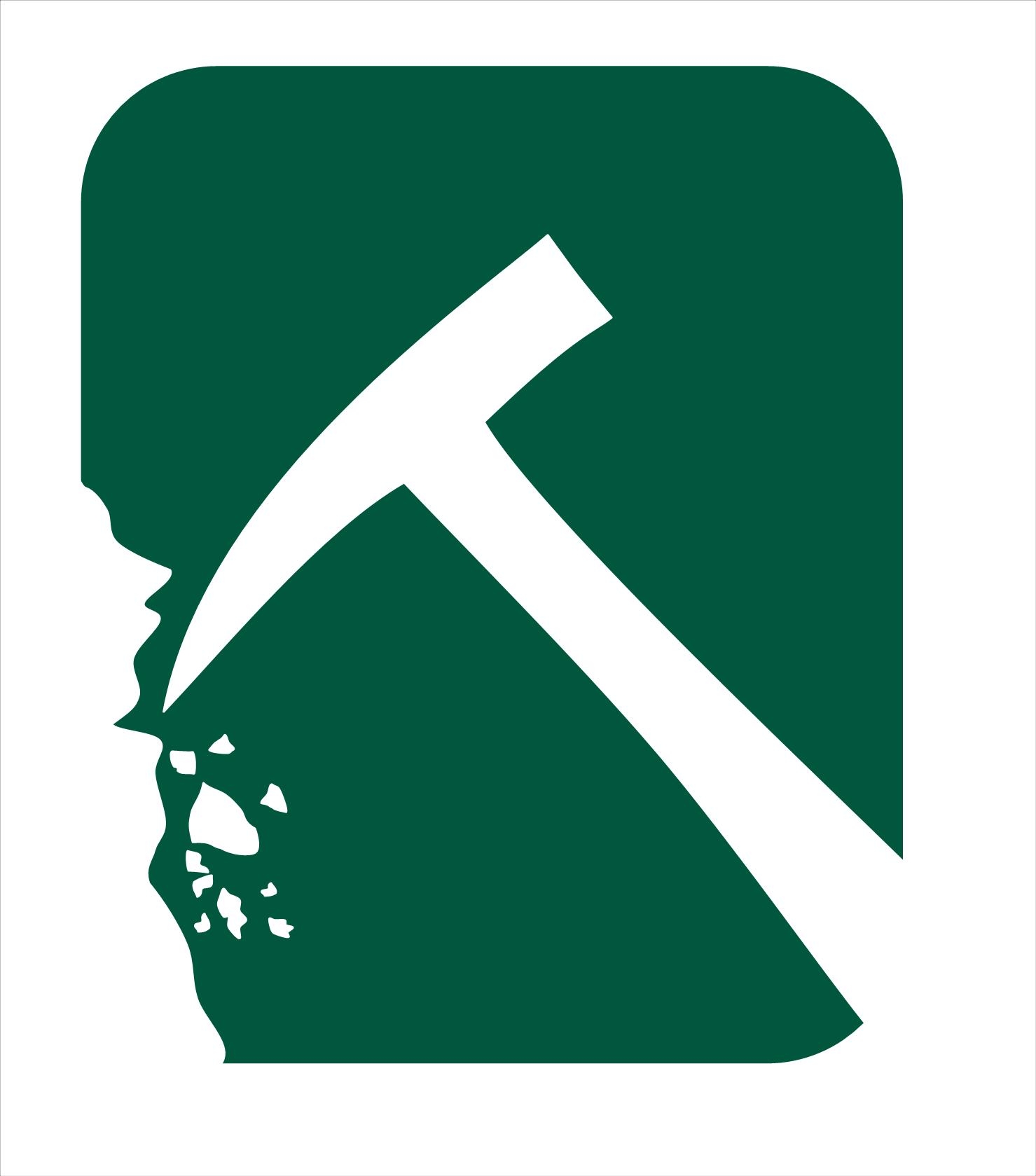 Degrees/AAOT Majors
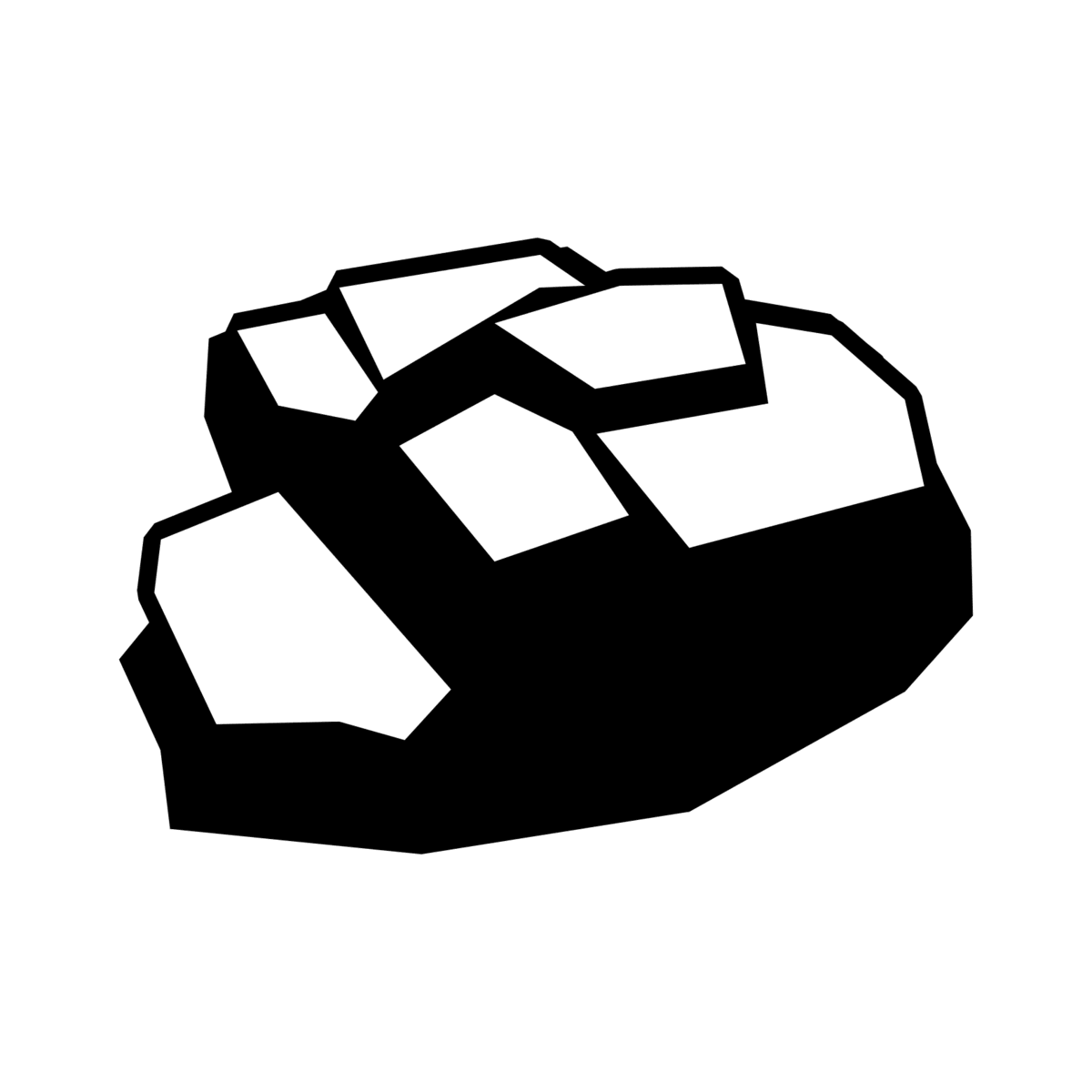 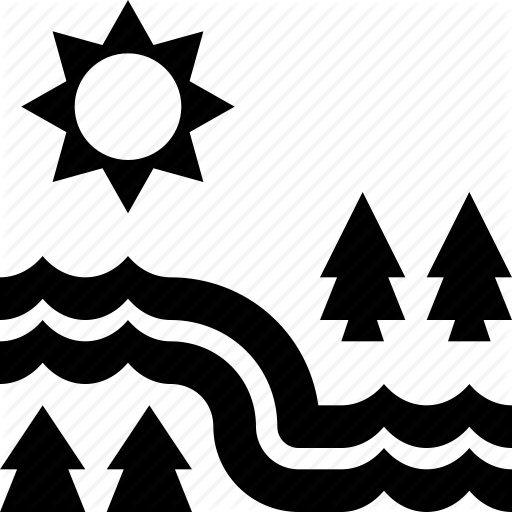 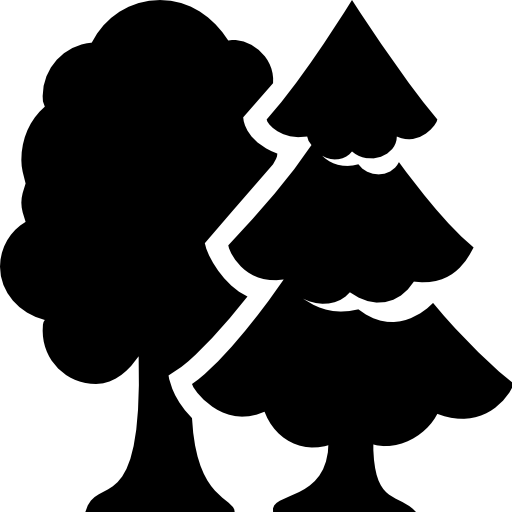 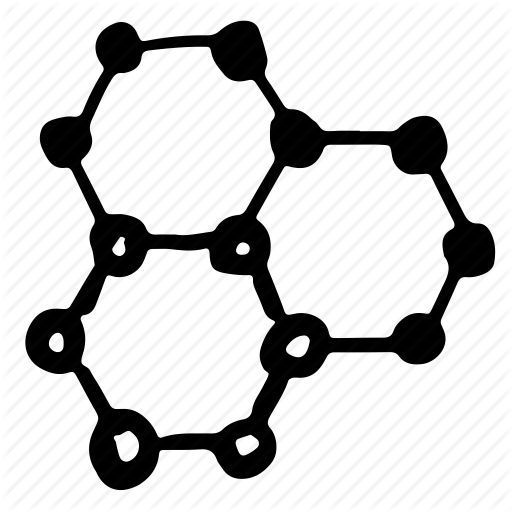 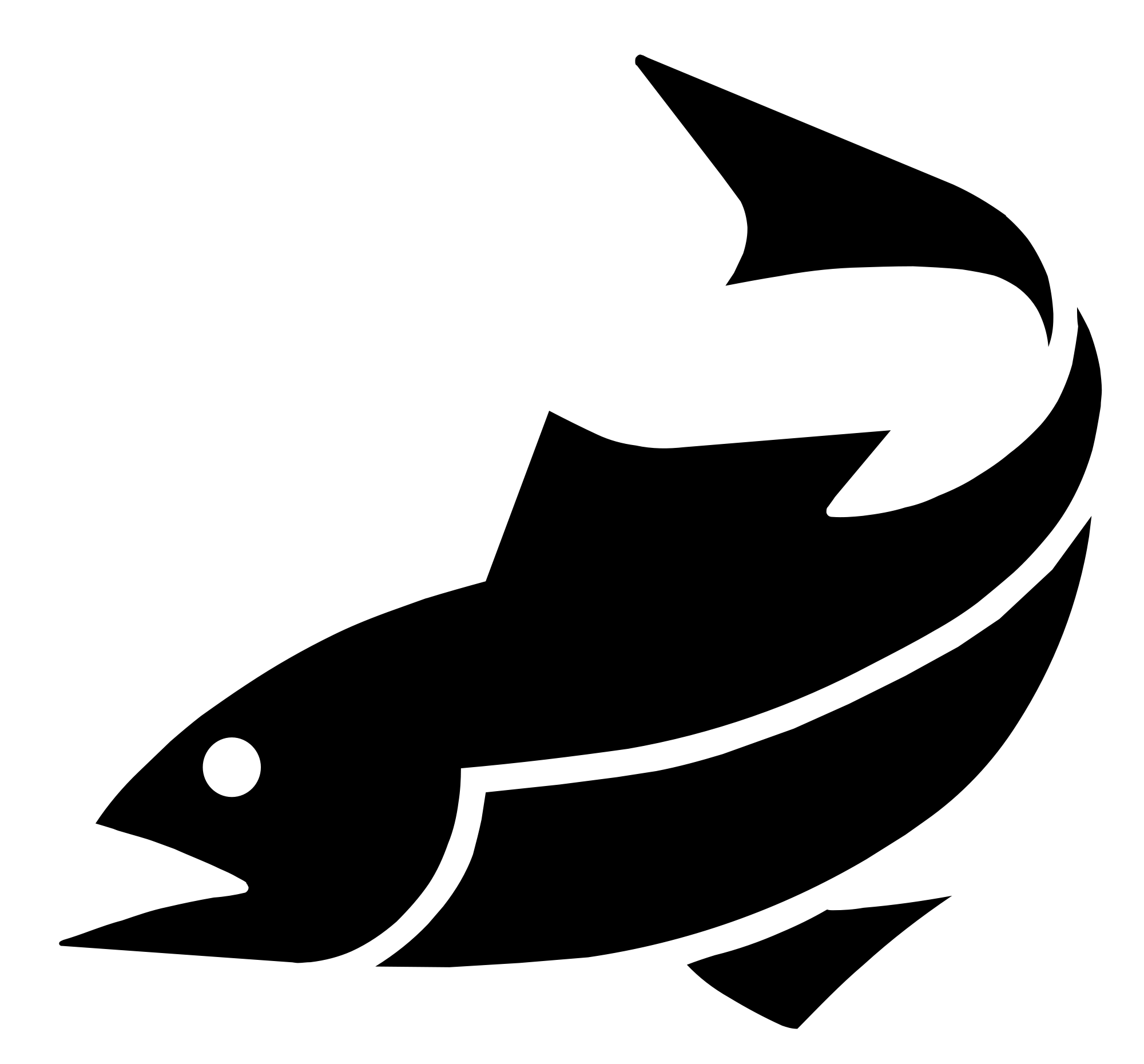 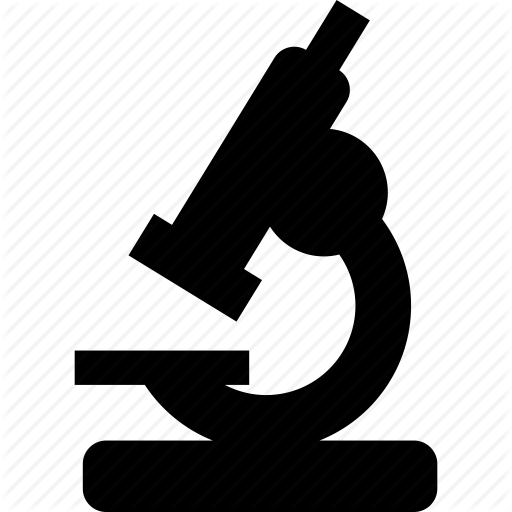 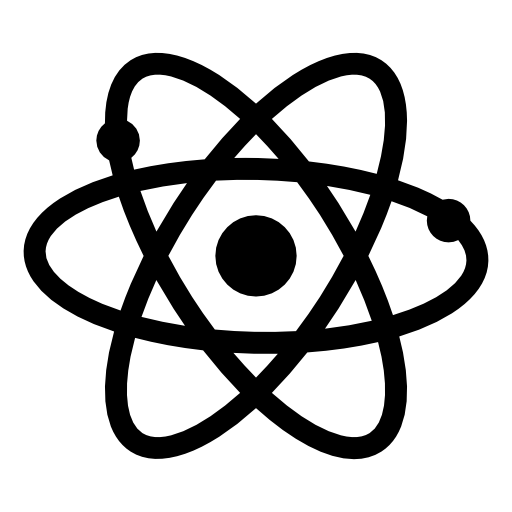 Course Development
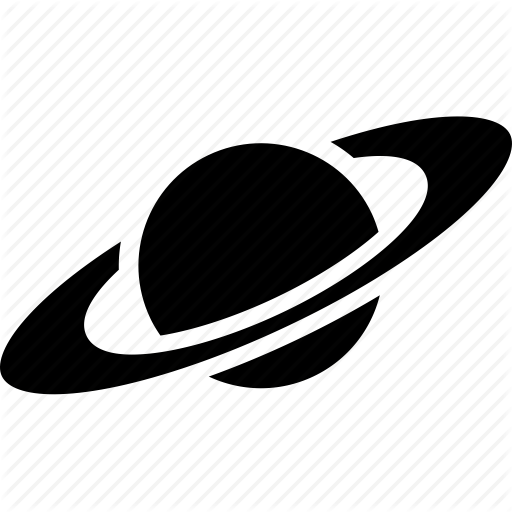 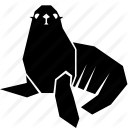 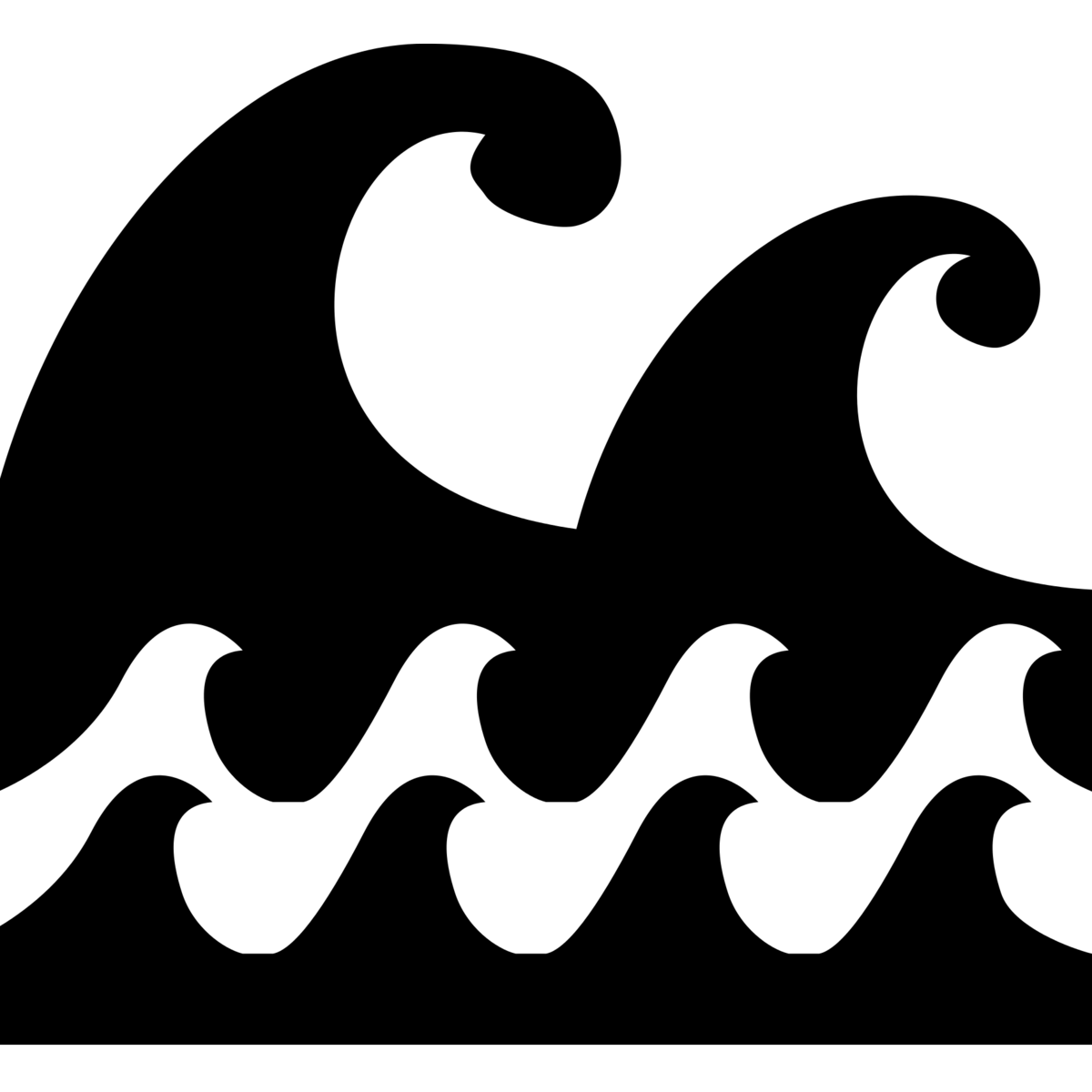 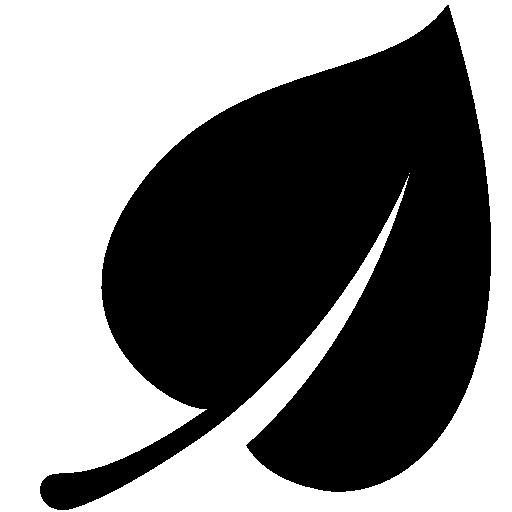 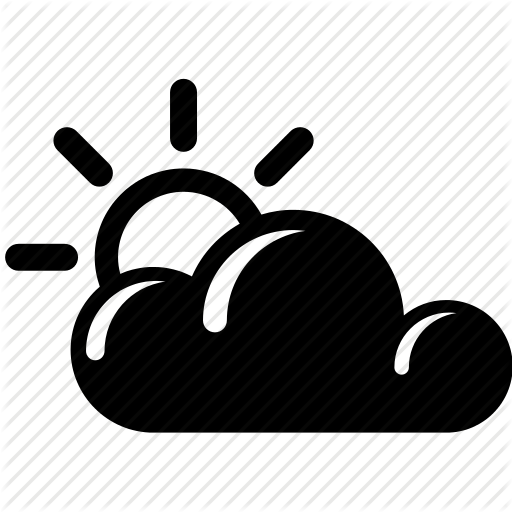 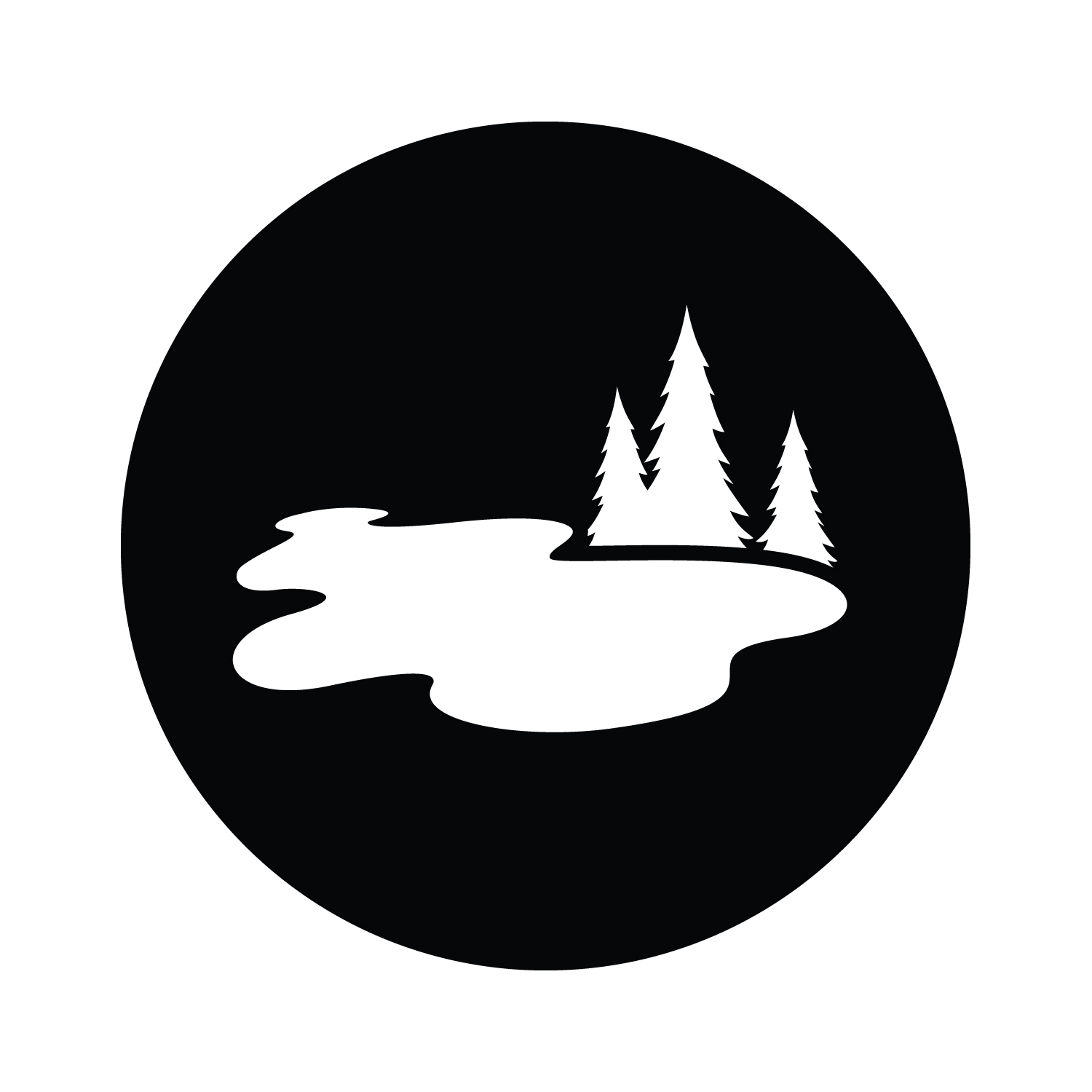 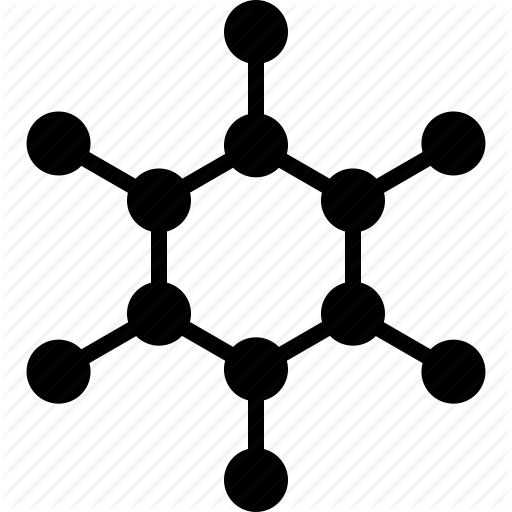 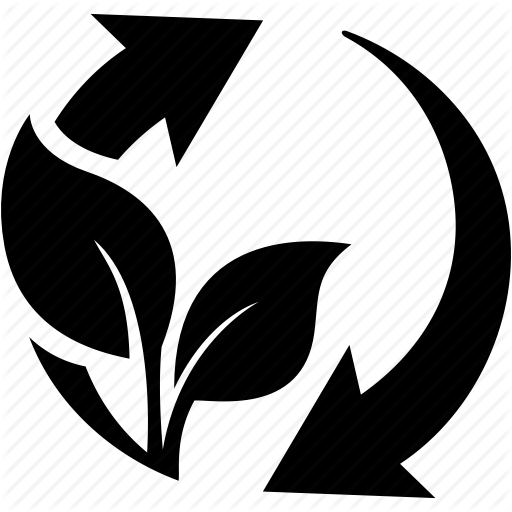 Science Course
90%
Full-time Faculty
5
Part-time Faculty
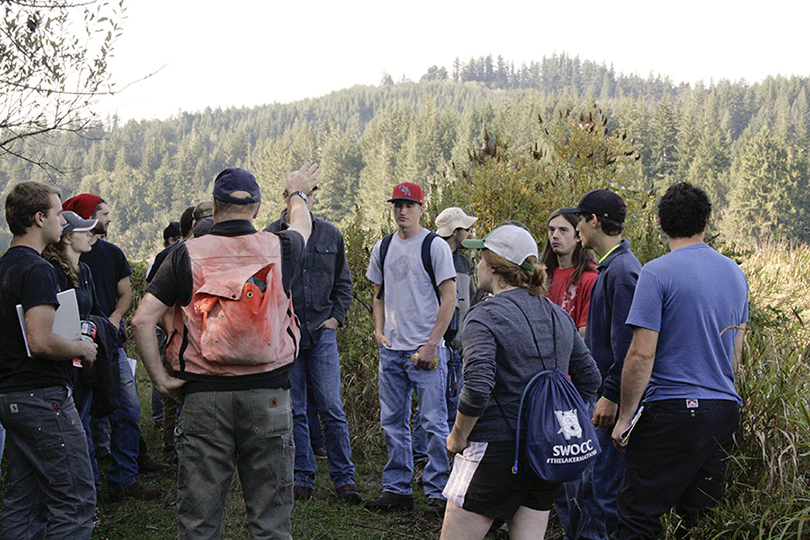 12
Dual Credit Faculty
6
Full-time Faculty FTE
5.5
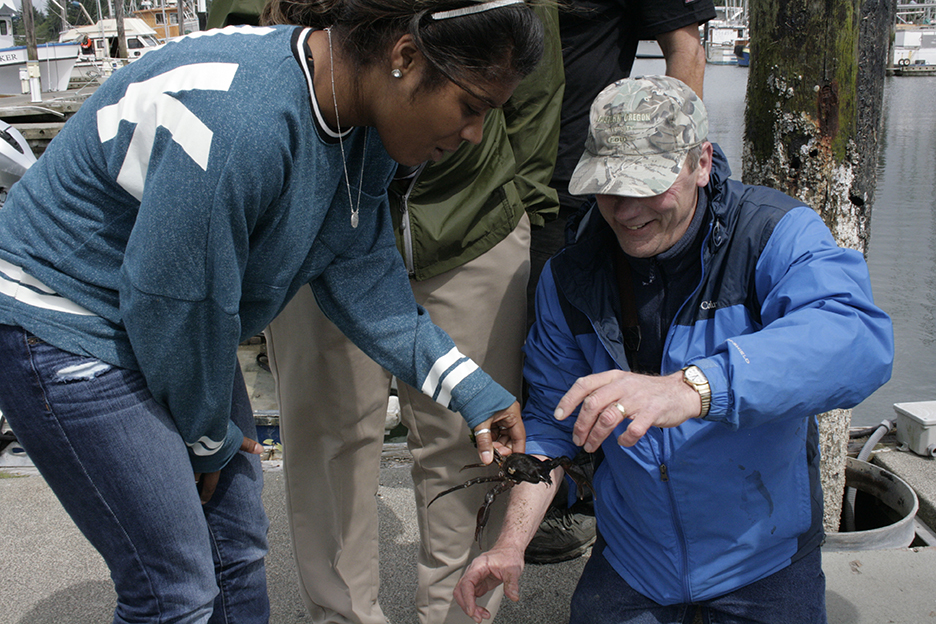 Part-time Faculty FTE
2.8
Full- and Part-time Faculty FTE
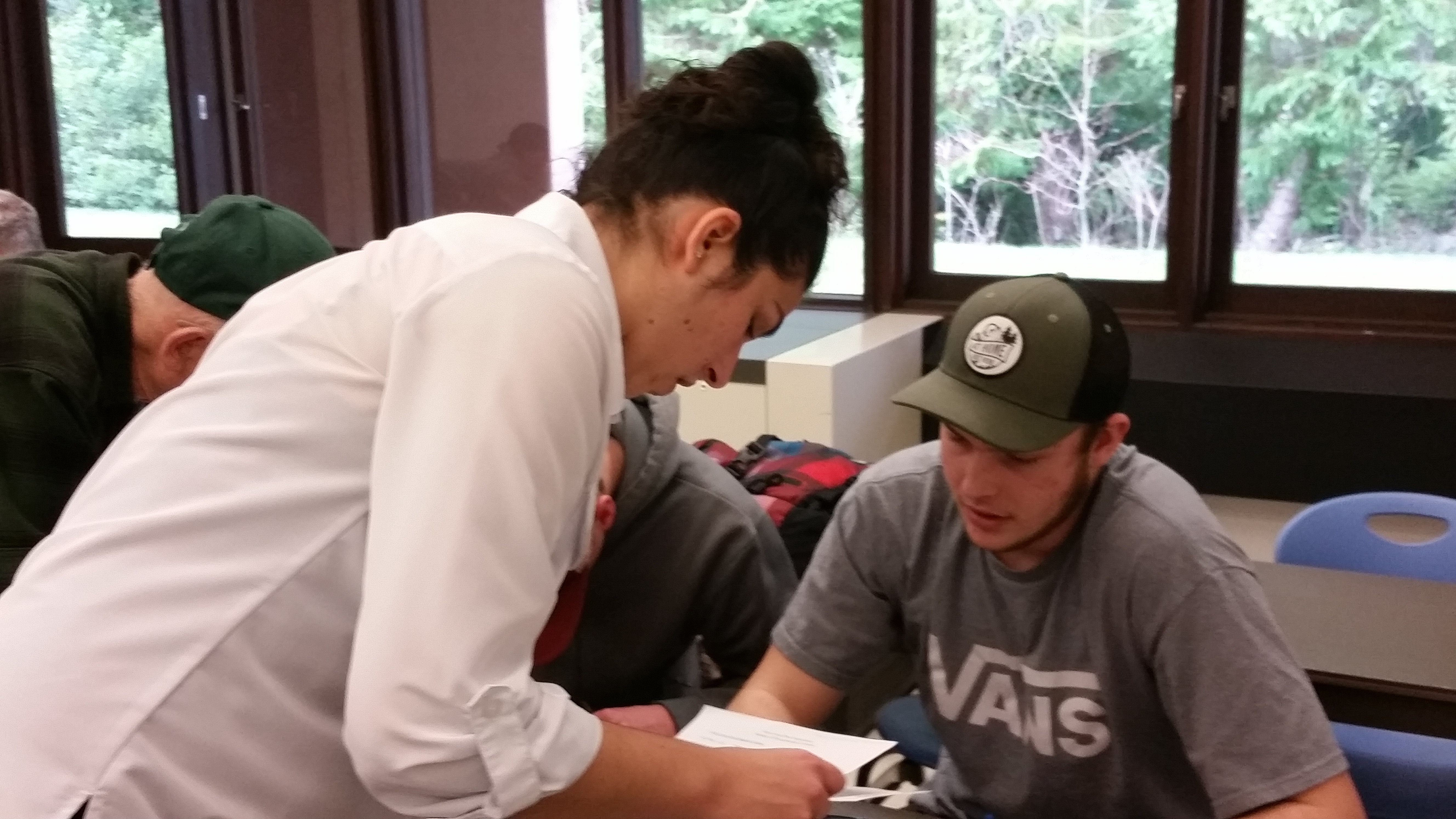 8.3
Sections
115
Student Enrollments
1924
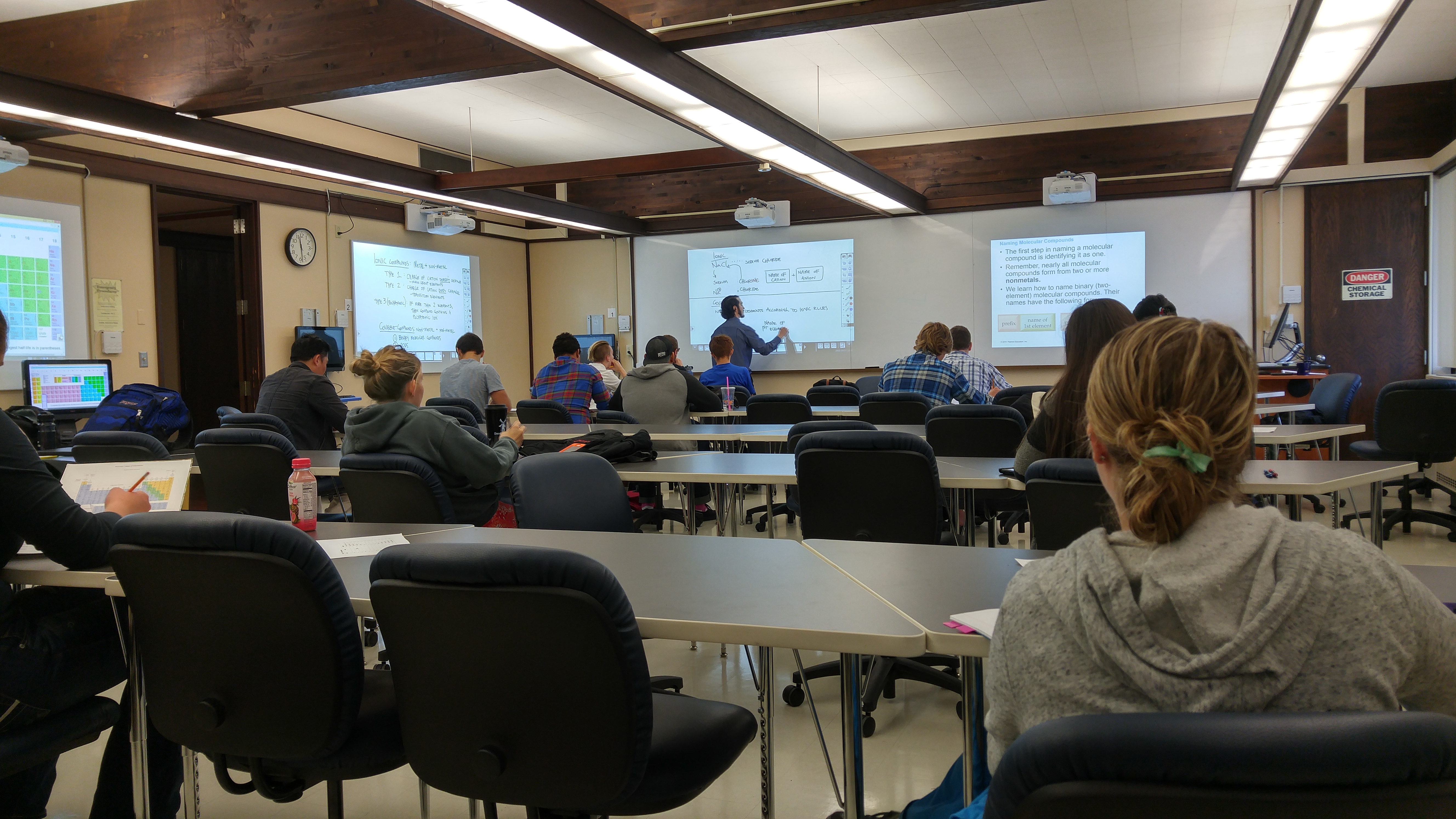 Class Enrollment
17
Fill Rate
72%
Student FTE
225
Student FTE
$510,750
Billing Credits
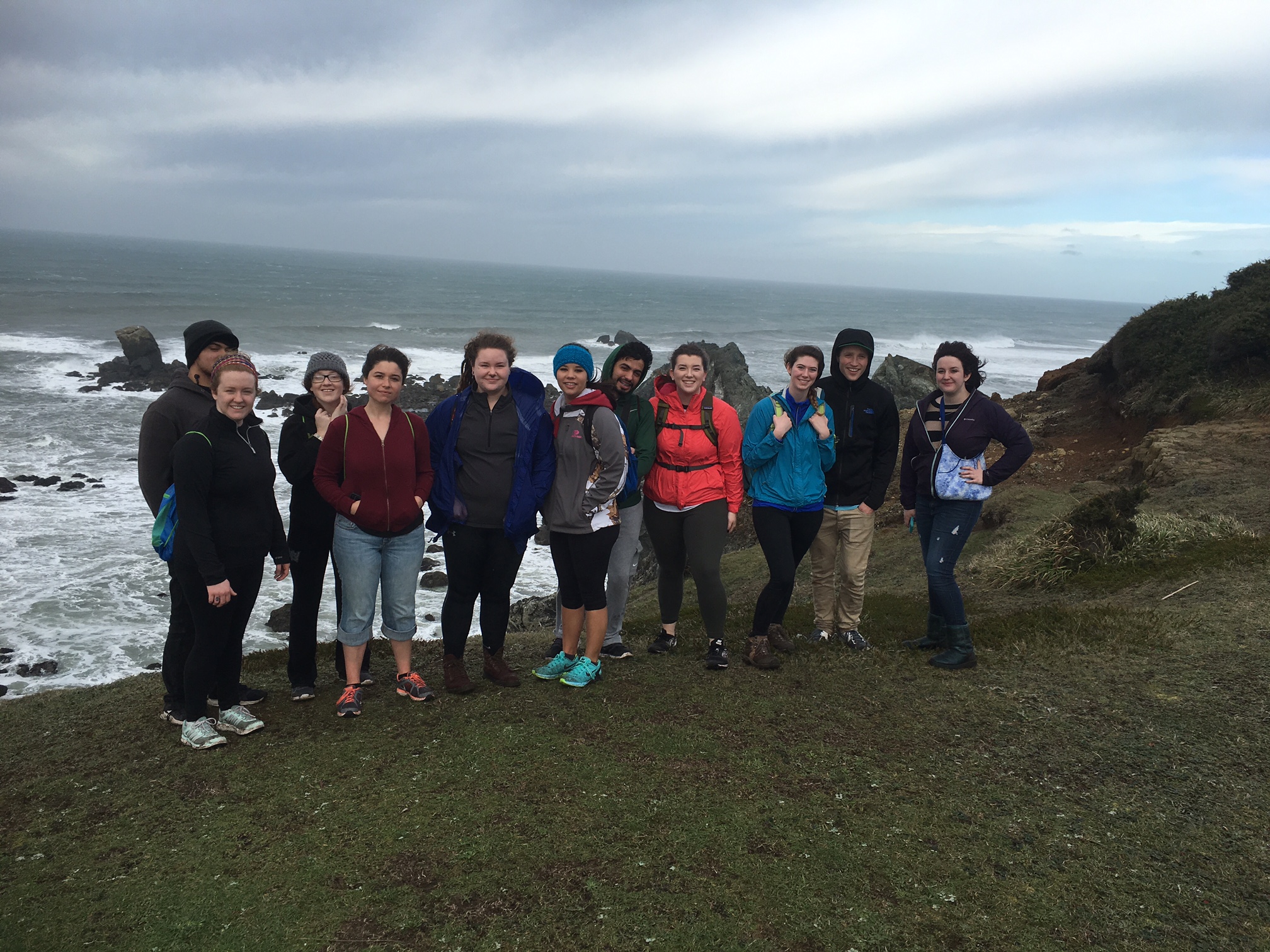 6280
Billing Credits
$728,480
Student FTE + Billing Credits
$1,220,390
Retention-Completion
78%
clubs
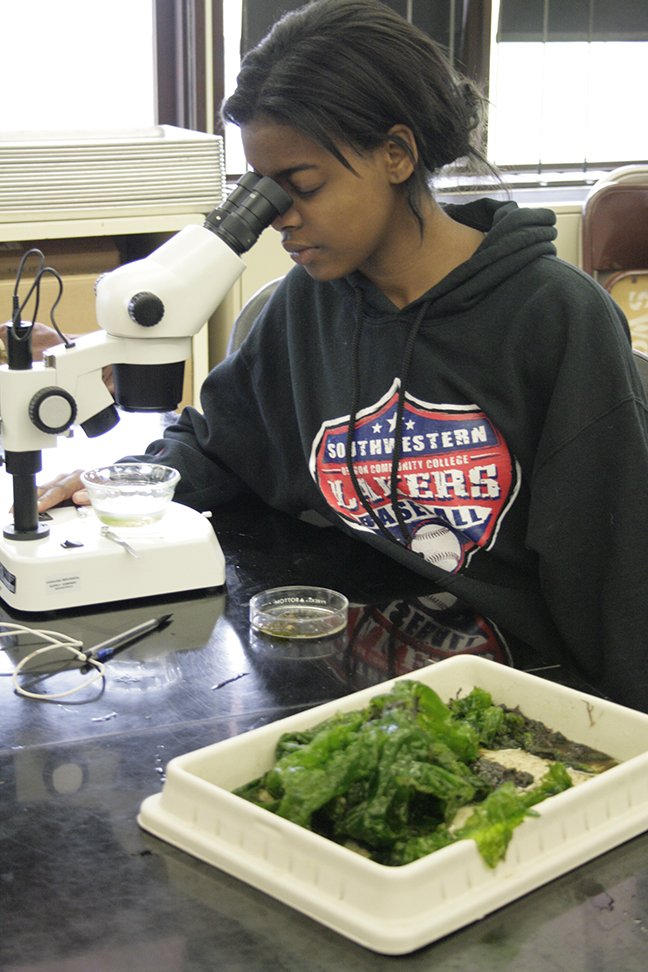 Geology Lecture Series
6
Geology Lecture Series
~500
Health and Science Building
1